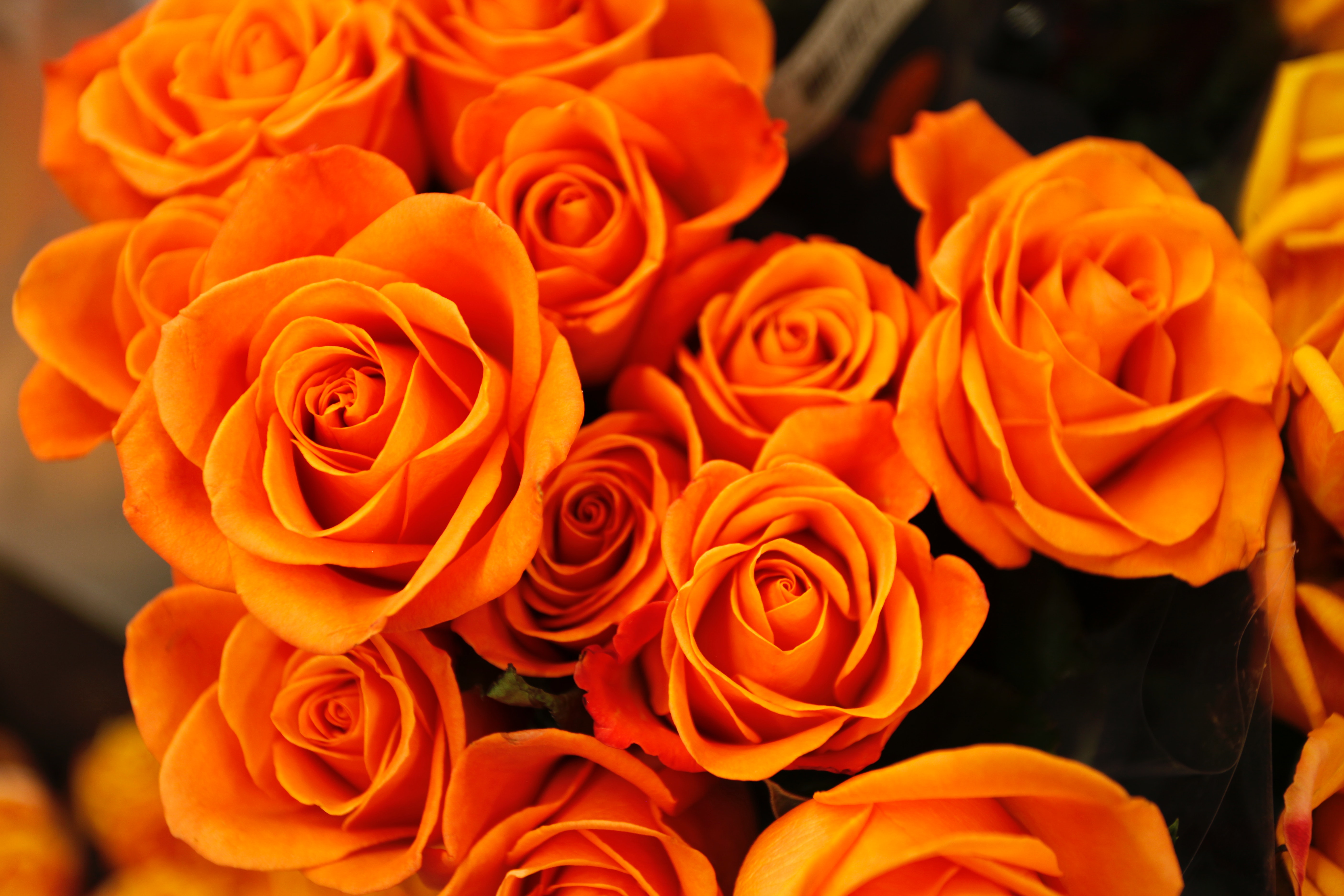 MATERIAL DIGITAL
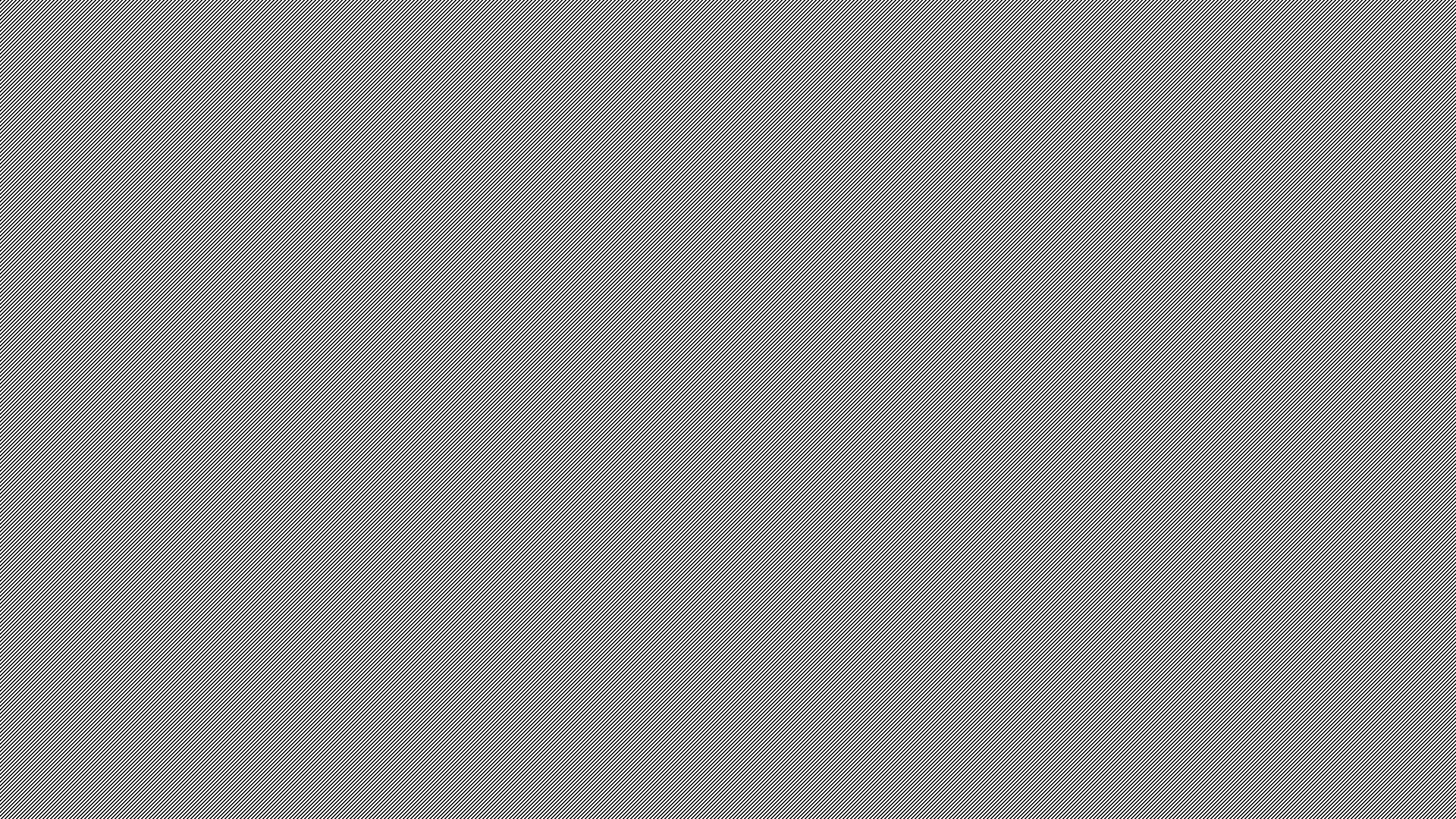 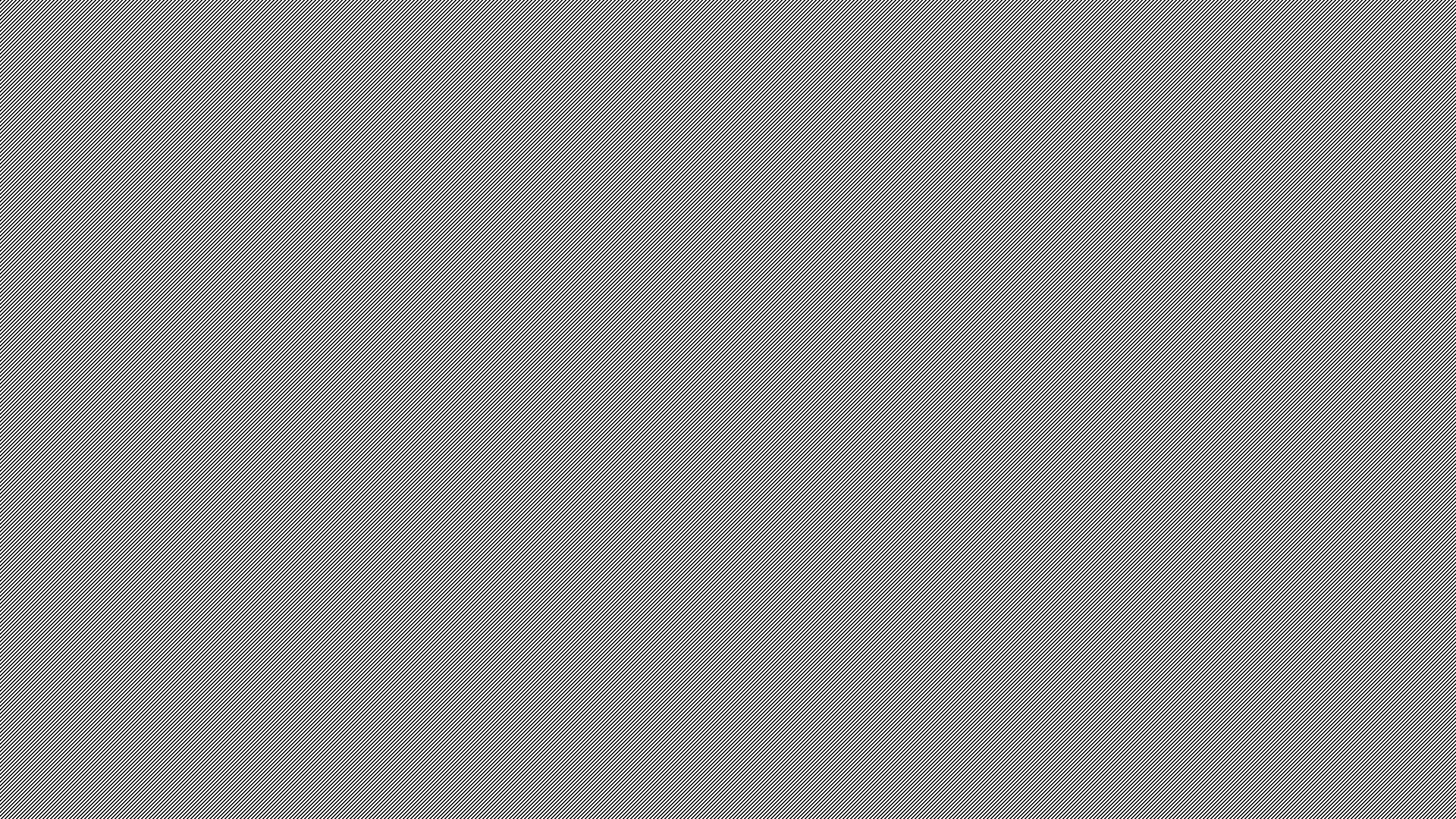 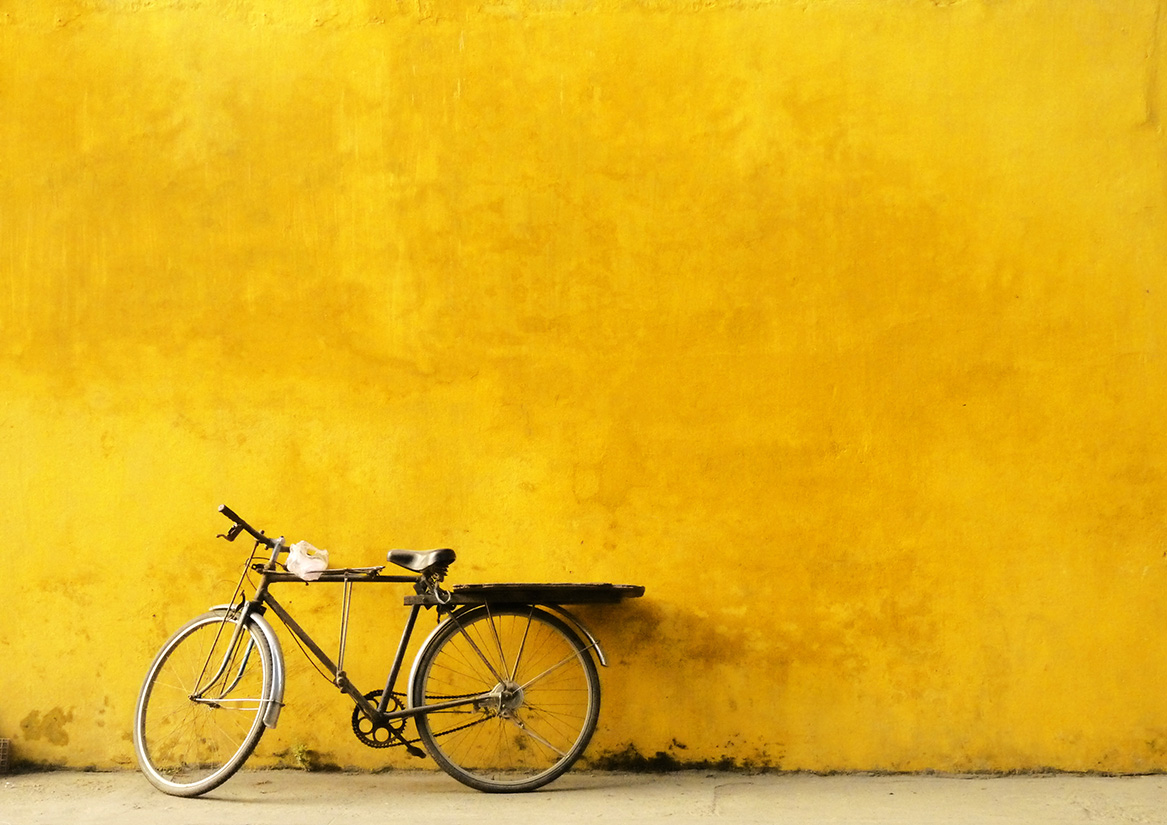 Material y actividad
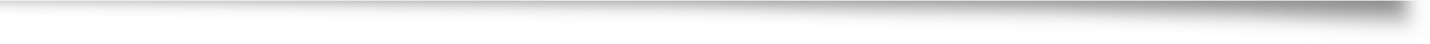 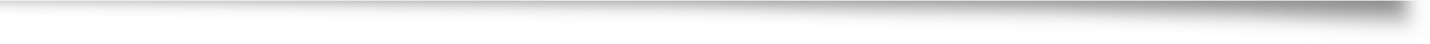 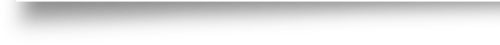 Este link es de una leyenda que se verá dentro de la semana 1:La Leyenda de “LOS VOLCANES”.  https://www.youtube.com/watch?v=6w1HoeoUqLU  
Además de que las canciones varían dependiendo como estén los niños en el momento 
Para la clase virtual se presentará a manera de exposición el juego o juguete tradicional que más les llama la atención.
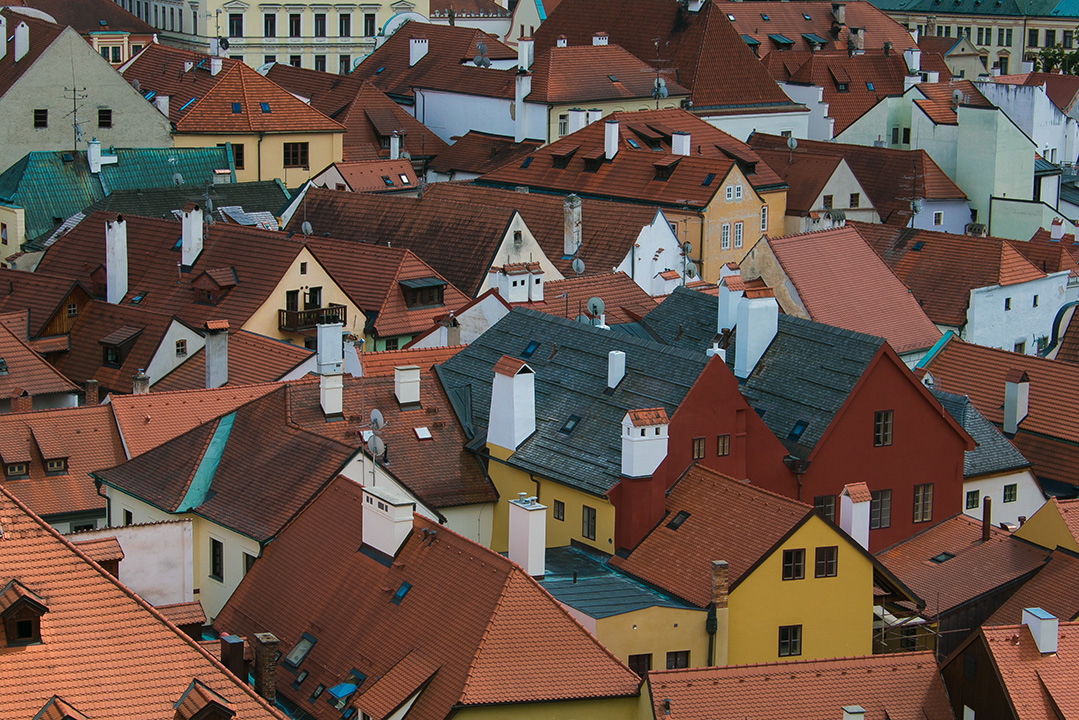 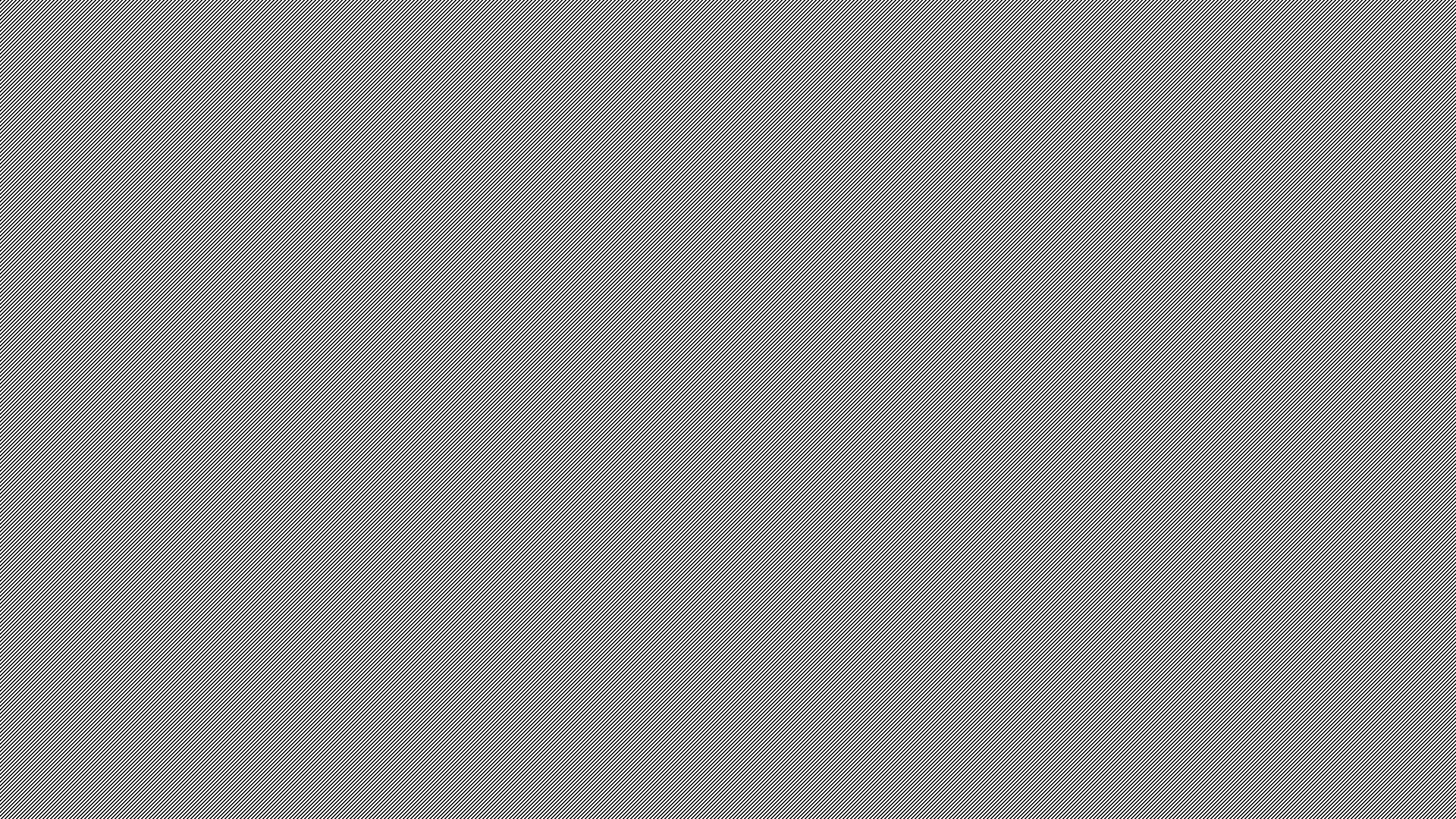 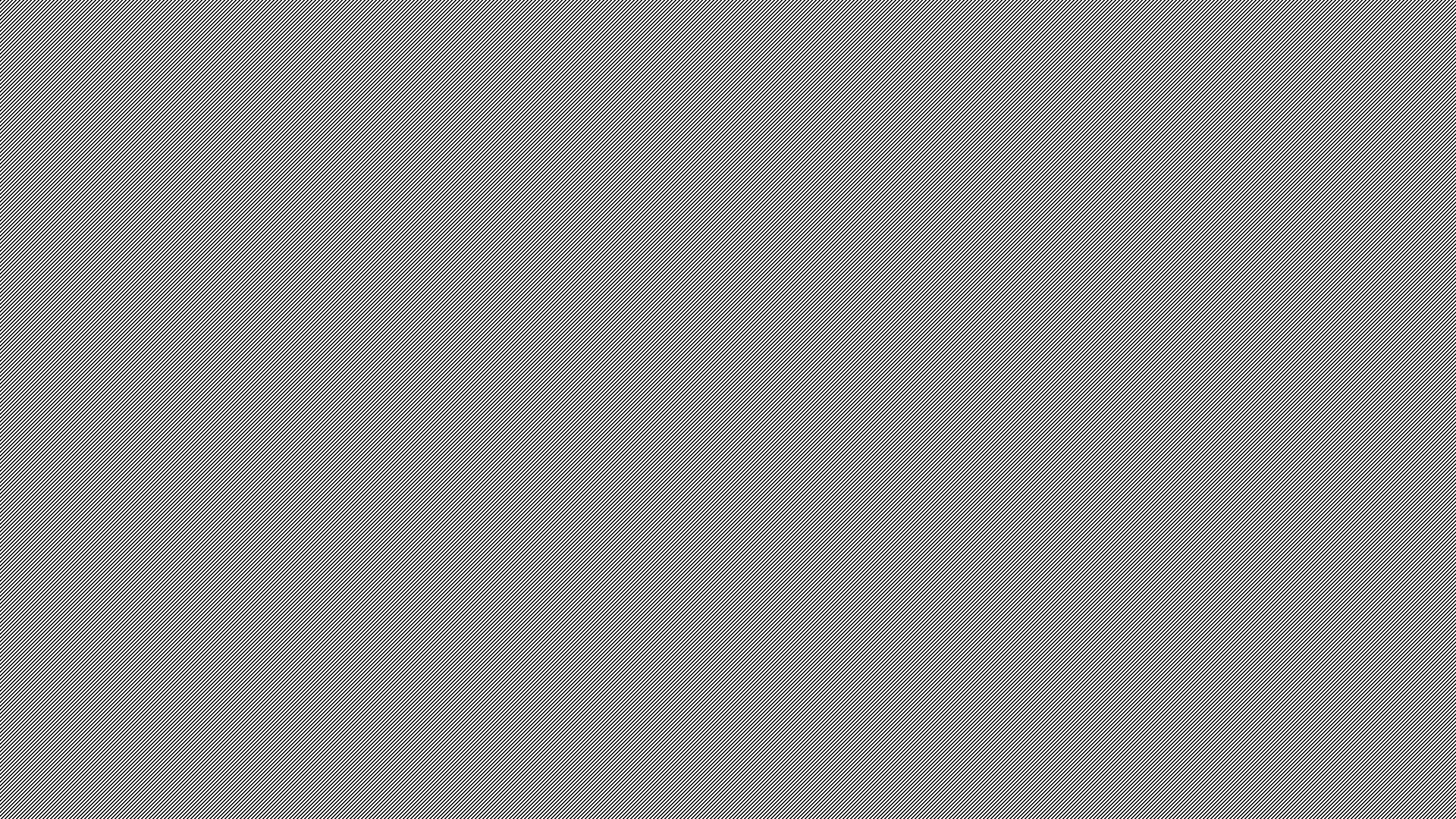 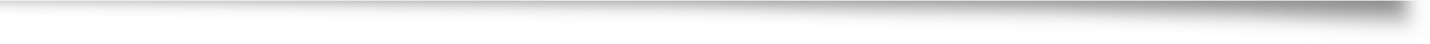 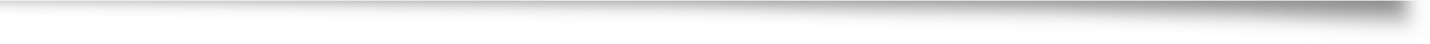 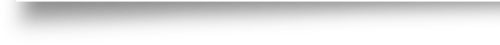 RULETA: 
https://es.piliapp.com/random/wheel/
CANCION PARA SALUDAR https://www.youtube.com/watch?v=afKHGW5LqDk